Scoala Gimnaziala nr. 1 Dobrotesti, Teleorman
ÎNSCRIEREA ÎN ÎNVĂȚĂMÂNTUL PRIMAR 2024
SCOALA GIMNAZIALA NR 1 DOBROTESTI
COMUNA DOBROTESTI, JUDETUL TELEORMAN, STRADA PRIMARIEI, NR 38, COD POSTAL 147115
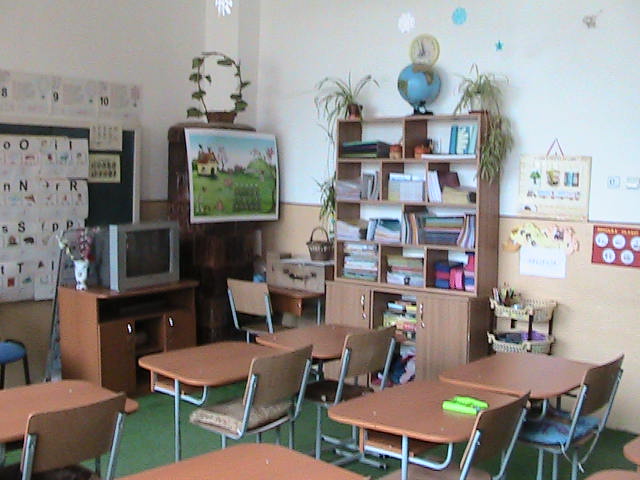 0247336811
http://www.isjtr.ro/inscriere2024/